Board Retreat 10/16/17
Presentation with Notes added.
Strategic Planning Retreat
October 16, 2017
Facilitator: Lauren O’Brien
 
Board members in attendance: Adam Wilson, Christy Beck, Erin Casey, David Tirman, Samir Tuma, Brett Williams 
Staff in attendance: Andy Chapman, Cindy Gustafson, Ron Treabess, Lauren Sully, Sarah Winters, Anna Atwood, Jason Neary, Al Priester, Dawn Teran. 
Public in attendance: Lindsay Romack, Lauren OBrien, Joy Doyle, Mike Staudenmayer
Agenda
Overview (History, Mission, SWOT)
Vision per the Tourism Master Plan 
Closing the gap
Role of NLTRA
Committee Recommendations Review  Solidify next steps
Marketing
Chamber 
Governance
Governance Structure Discussion
North Lake Tahoe Resort Association – 						Background and History
HISTORY OF TOT COLLECTIONS IN PLACER COUNTY
1965 - Transient Occupancy Tax collected in Placer County

1983 – Sometime before 1984 - 50% to General Fund to augment County services for Tourism impacts 
             50% to Chamber/VCB for promotions, visitor services and special cultural and sport events

1984 - Increased from 6-8%  TOT Advisory Committee established by Board of Supervisors
	additional 2% used for construction of conference/community-use facilities in Tahoe

1995 – North Lake Tahoe Tourism Master adopted, NLTRA formed

1996 – TOT increased from 8-10% 
	additional 2% used for Infrastructure development and visitor related services

2002 – Renewal of 2% for 10 years

2012 – Renewal of 2% for 10 years
NLTRA Mission Statement
TO PROMOTE TOURISM AND BENEFIT BUSINESS THROUGH EFFORTS THAT ENHANCE THE ECONOMIC, ENVIRONMENTAL, RECREATIONAL, AND CULTURAL CLIMATE OF THE NORTH LAKE TAHOE AREA
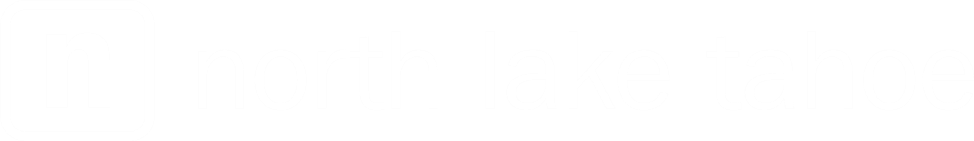 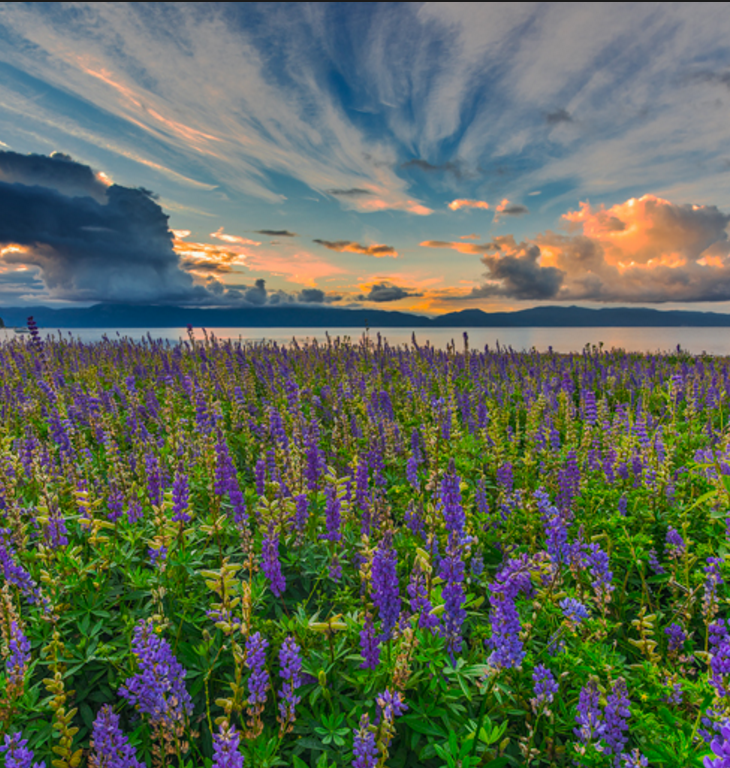 Board Feedback
Mission
SWOT
Comments
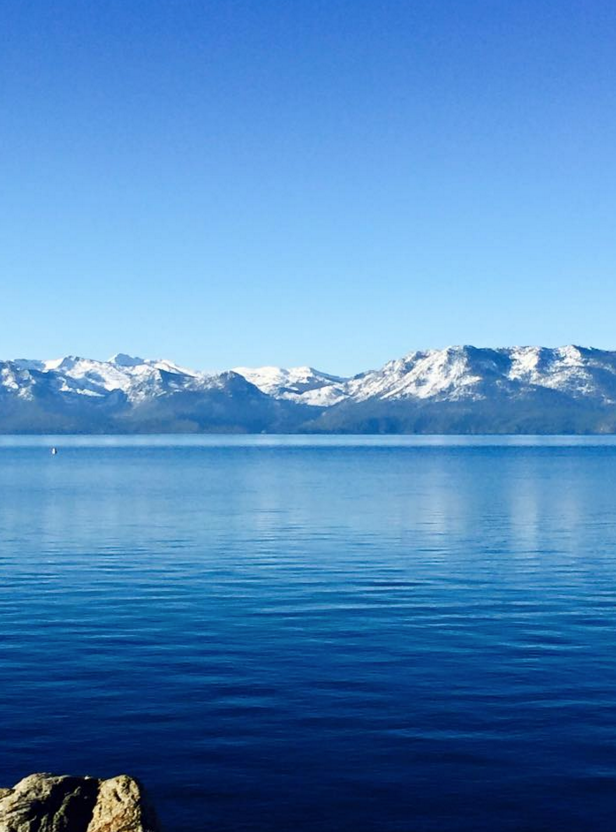 Mission
Achieve TMP or convene around achieving TMP
Marketing & tourism (out of area)
Economic development advocate/voice for areas
Represent business community – driving tourism to NLT
Strong Chamber role:  community advocacy
Board SWOT
Strengths
Weaknesses
Putting dollars into marketing vs.infrastructure
No ROI on advertising – show results
Internal controls/accounting/policies
Broader geographic engagement 
County relationship
Board not engaged – lack of communication 
Need forward looking board w/vision
Not sharing what we are doing
No diversified funding 
Weak chamber
Can’t supply service industry with workers
New Leadership (Cindy)
Conference, group, events 
Connections to business community/local knowledge & voice
Knowledge on board
Good community presence
Diversity of board
Community voice – can convene & provide forum 
Significant revenue stream
Marketing (not all)
[Speaker Notes: - Add under Weaknesses “Board structure”
	- Add under Weaknesses “ROI method for results”]
Board SWOT
Opportunities
Threats
New leadership/leadership role
Focus marketing on getting better flights to Reno
Attracting midweek visitor
More conference/group
More business promotion
Transportation and housing
Sponsorship, outdoor activities
Diversity funding base
Key constituents need to be on the board
Leadership to achieve TMP/transit & trails
Figure out who NLTRA is & governance
Improve relationship with County
Efficiency of board
Disengaged board – not right composition – Need Gms’ of resorts
Placer County – conflict, contract term, stuck
Squaw valley splintering TBID 
Not a unified front on board
Finance/funding
Demise of NLTRA under current conditions
Too crowded – turn off
[Speaker Notes: - Add under Threats, “GM’s of Resorts should be on Board.”
	- Add under Threats, Demise of NLTRA “with the County situation.”
	- Threats-Too crowded – turn off, this threat is “directed from the guest perspective.”]
Other comments
Committee Recs
In general most agree some not familiar
Chamber one – well done – should be lead org. but most at risk – no $’s
To achieve TMP – diversity of opinions
Move more marketing dollars to transportation & infrastructure
Keep marketing dollars we need them to stay competitive
Wildly underfunded – need to figure out how to raise $’s
People get disillusioned that we don’t have $’s
County can not do it alone – can’t move fast enough
Need to figure out how to close the gap (need infrastructure before more marketing)
Not very up to speed on this though vision is impt.
Other comments
Fundraising
In favor of TBID as a region 
TOT should be 14% 
Need strategy to fund gap & public support
Governance/board dynamics
Communication:  Don’t feel free to speak up/respected/not enough info to engage
Prefer County not on board  - need to trust, not aligned, 
Number of seats:
Not more people - keep simple, like#, don’t think you can recruit more
More people better – recusals, at large, more categories
Keep DMO and Chamber boards close/not convinced about separate boards
[Speaker Notes: -Move ahead to research these items:
	1. Sales Tax-Transit & Transportation 
	2. TBID
		-Lodging, retail, restaurants and recreation.
		-Need to know $ that could go to Chamber. What are the funding streams for the Chamber? 	
		-Chamber could get Tier 2 & 3 revenue.
	3. TOT (& uncollectibles)]
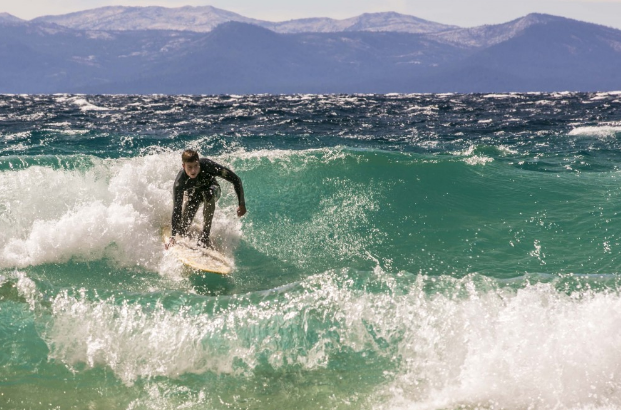 Partner Feedback
Mission
SWOT
Comments
Mission
Heads in beds
Tourism and PR of NLT region
Represent business and regional interests
Fulfill tourism master plan
Oversight on how TOT is spent
[Speaker Notes: The last bullet regarding the Chamber role does not align with mission, it is not consistent.]
Partner SWOT
Weaknesses
Strengths
More holistic representation of NLT/seems bifurcated
Chamber is broader than tourism- many feel left out
Don’t stick with things long enough – mktg. strategy
Voice of small business not heard
Chamber should be lead organization – now weak
Downtown associations should have smaller boundaries –not good for chamber
County relationship
Ability to market the region
Web and social media
Promoting community needs/infrastructure
Partnership with Incline
Good DMO
Threats
Opportunities
County’s misunderstanding of value of NLTRA
South Lake Tahoe – undergoing Renaissance
Outdated infrastructure
Business barriers to entry in NLT vs. other areas
Small thinking about region
Need dollars for aging infrastructure
Loss of local control and local expertise – they are leaving
Being a bigger broader voice for NLT
Represent all communities of NLT
Experiential marketing to differentiate from other areas (CO, UT)
Partner with business community – (Reno)
What is real vision of our community – more than tourism
Like committee recommendations
[Speaker Notes: -]
Other comments
Focus on gap to achieving TMP
NLTRA knowledge of NLT needs is stronger than County’s  
Loss of local control will hurt achieving TMP
Agree with TBID
Opportunity to make Tahoe City/NL a remote working place
Think you need two boards for chamber and DMO
Need to think about community and economic development
Look at what Reno has done
Agree with committee recommendations
OUR REGIONAL VISION
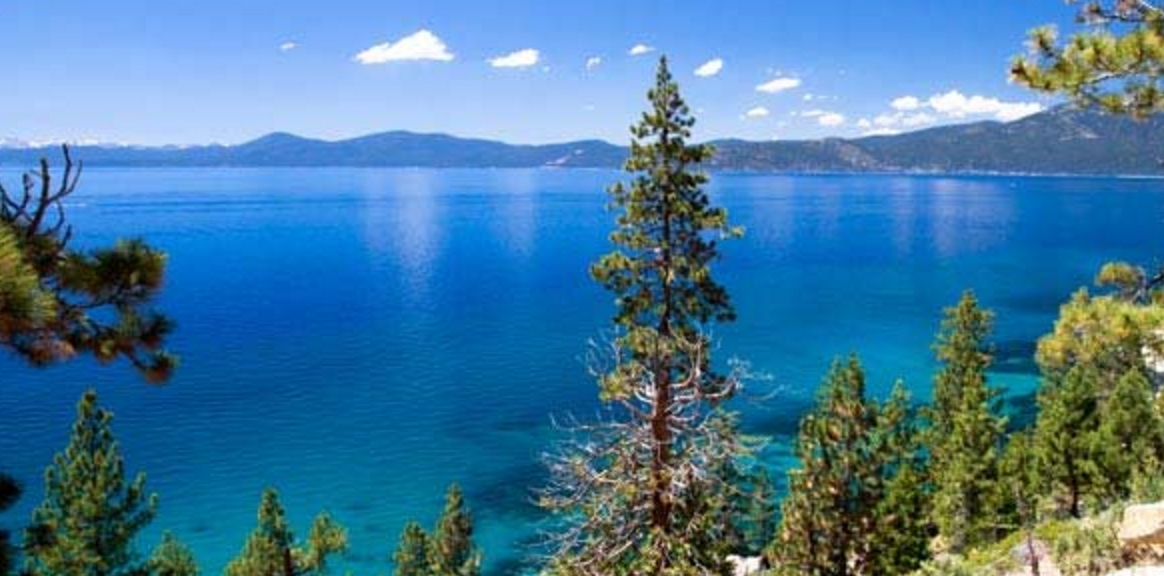 Tourism Master Plan Priorities
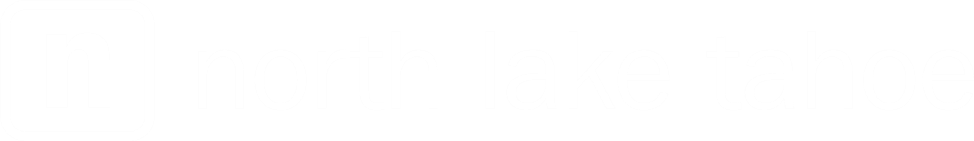 Tourism Master Plan Priorities
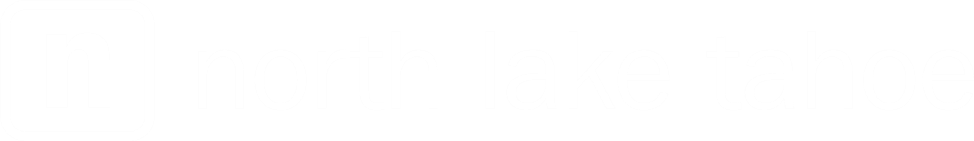 [Speaker Notes: -8 Year plan.
	-Strategize Tier 1 and Tier 2 Priorities.
	- Placer allocating on annual basis but money might be earmarked in order to be successful and leveraging (Tier1 vs Tier 2).]
Tourism Master Plan Priorities
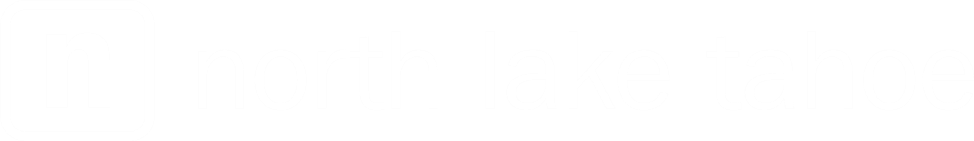 [Speaker Notes: - These totals are in addition to the current budget.]
Tourism Master Plan Priorities
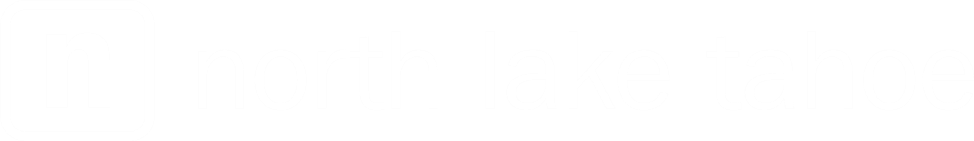 [Speaker Notes: - 4.4 mil is actual total including fund balance remaining from last year.
	- 45,000 existing, not including, the current 2% TOT coming in (non-collected.)
	- Raise money for Civitas research.
	- Under Funding Strategies, should be ½ cent sales tax. Trails, transit and transportation.
	- Call group (Stacey, JT, Alex, Jim) back together and invite to November meeting.]
TOT Leverage of Capital Investment
1996-2016  
		$   34,912,431  	TOT investment in Infrastructure
		$ 206,794,114		Matching Funds from Other Sources
		$ 241,706,545		Total Expended

	 TOT represents 14% of Total Investment made in since 1996
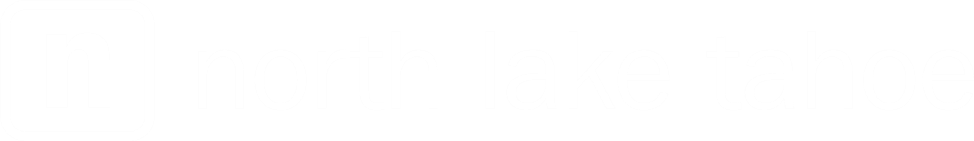 Tourism Master Plan Priorities
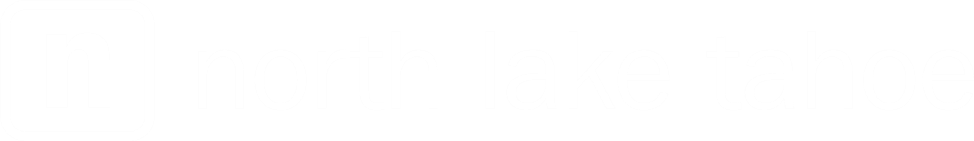 WHAT IS THE ROLE OF NLTRA IN ACHIEVING THIS VISION?
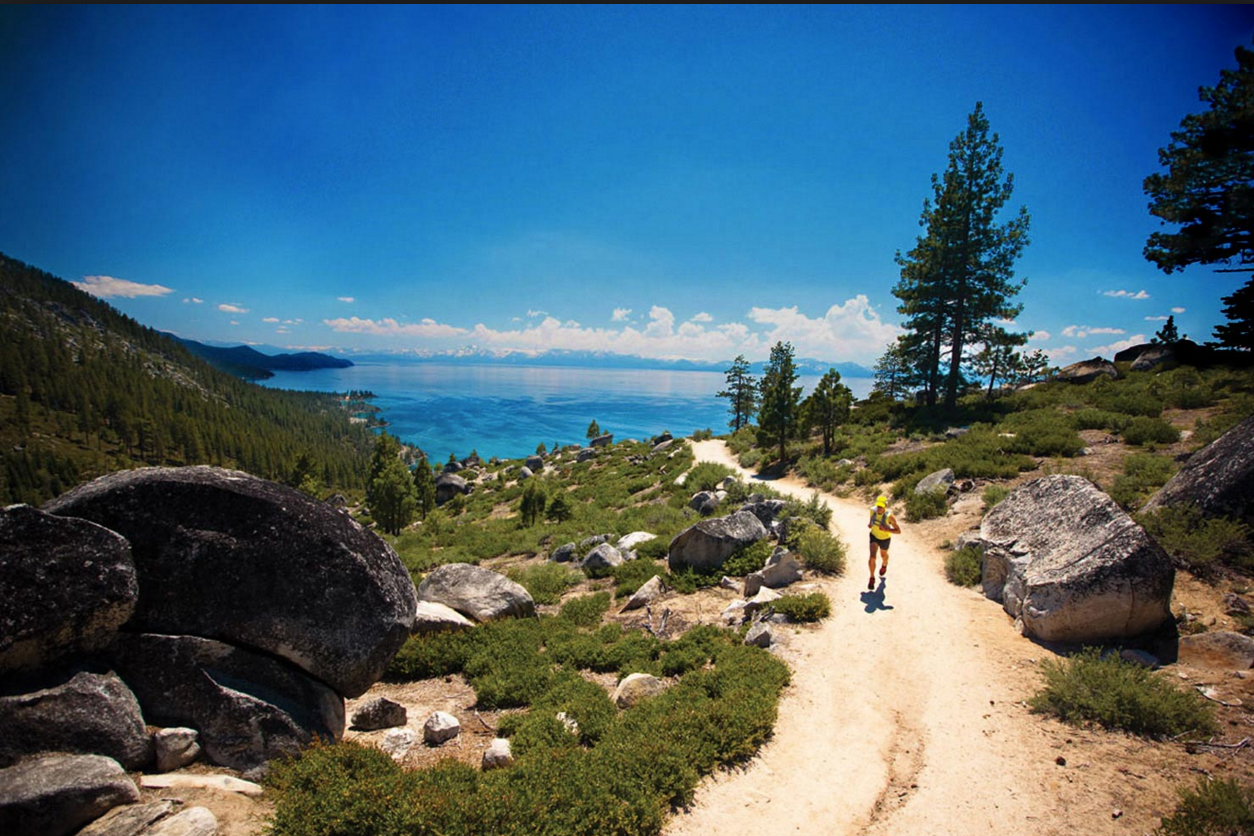 HOW DO WE CLOSE THE GAP TOGETHER?
Current Organizational Structure
Members
11 voting seats – voted by members
1 ex-officiio (TRPA)
Set Bylaws
Oversight/Strat. Direction
Business must be in Placer County
Board
County
Trans. & Infrastructure
Chamber
Visitor Bureau
Advisory – Transp.
Co-chair- Infrastructure
Community engagement
Advocate for visitor amenities
Events
Collaboration of Chambers
Large geography promotion
Destination Marketing
Sales
Events 
Visitor Information
[Speaker Notes: *See additional page at end of presentation]
Organizational Task Force Recommendations
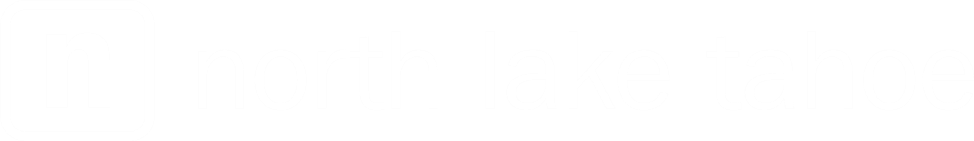 Organizational Task Force Recommendations
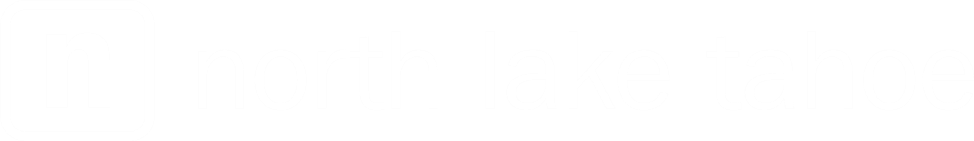 ROLE OF CHAMBER
Helping businesses prosper& helping our communities thrive
Catalyst, convener, champion 
Depth of Knowledge
Unimpeachable Trust
Universal Respect
Advocate for Business
Pillar of the Community
Organizational Task Force Recommendations
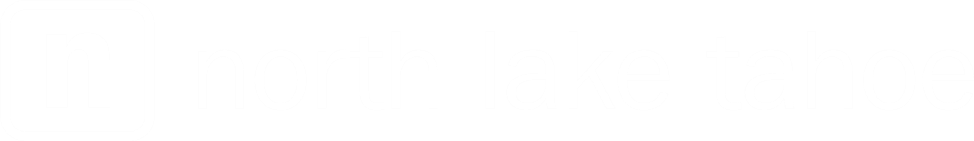 Organizational Task Force Recommendations
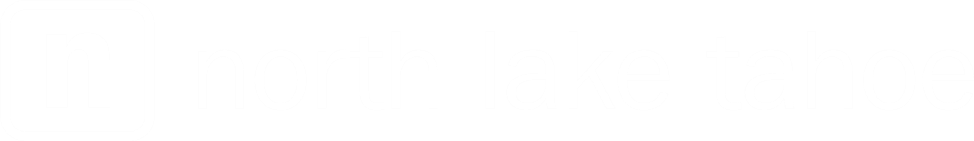 Governance
Suggestion 
13-15 Voting Members + 1-2 Ex Officio


Combination of Designated Seats 
Elected Seats and
Appointed Seats 

Ensuring  geographic diversity, representation of key industries,
Representation of TOT collections,
 as well as providing opportunity for other business types.
Current 
11 Voting Members + 1 Ex Officio

Elected Seats: 
Large Lodging
Small Lodging
Real Estate/Property Management
Restaurant
Retail
Recreation
Ski Area
General
At Large
Appointed Seats:
Board of Supervisors Appointment
County CEO Appointee
[Speaker Notes: *See additional page at end of presentation.]
END
Chart to right was created by Lauren Obrien regarding funding and added from notes taken at the presentation to the Board on 10/16/17:
END
*This slide is comprised of notes taken at the presentation to Board on 10/16/17
Next Steps: Governance
	- What is the role of Ex-Officio?
	- What is the role of County?
	- Consider Chamber role.
                 - DMO and relationship with Chamber needs to be addressed.
	-   Look into composition with Chamber.
	- Bylaw and governance changes with timing and term limits, work with Executive Committee-December 	  		Board meeting.
	--Agendize Chamber Subcommittee work and direction to adapt to outcome (1 hour).
	-Invite Subcommittee members and Cindy to meet with the subcommittee beforehand.
	-Subcommittees need to be defined to figure out Board Structure. 
	-Figure out barriers to small business participation.
Governance Actions
November agenda: proposal of new structure 
Possible postponement of election? Non peak time.
Bylaw and governance changes with timing and term limits, 
Work with Executive Committee to prep for formalizing at December Board meeting.
Agendize Chamber Subcommittee work and direction to adapt to outcome (1 hour).
Invite Subcommittee members and Cindy to meet with the subcommittee beforehand.
If Executive Board can review draft  (of new governance structure) it can be ready for November meeting.
Governance – additional questions to answer
What is the role of Ex-Officio?
What is the role of County?
Consider Chamber role.
DMO and relationship with Chamber needs to be addressed.
Look into composition with Chamber.

Subcommittees need to be defined to figure out Board Structure. 
Figure out barriers to small business participation.
END
*This slide is comprised of notes taken at the presentation to Board on 10/16/17
Board Structure notes
	-Staff’s suggested seat list: 
	6 Designated (Sugar Bowl, Squaw, Northstar, Ritz, Homewood, RSC) -3 Property Mgmt (1 	TC/West Shore, 1 CB/KB, 1 at Large), 2 elected at large seats, 3 appointed at large seats, 1 Board 	of Supervisors 
	Comments:  
Small Restaurant, retail? Consider Chamber role.
Term Limits 6 seats stay. 12 year term limits. At large, shorter?
Look at type of seat.
Timing? Non-Peak time. March retreat. February election?
Potential to have more seats on Chamber.
What about Business Districts on Board?
Funding constraints for Chamber?
End notes
*This slide is comprised of notes taken at the presentation to Board on 10/16/17
Create a better onboarding process (orientation) for new Board members.
Bring new Board members on in March and retreat in April.
BACKUP Tourism Improvement Districts
100 in State of California
Ranging from 1% to 4.5% on Lodging
Retail, Restaurant, Attractions: Ski, bike, boat, kayak